Chongqing University of Technology
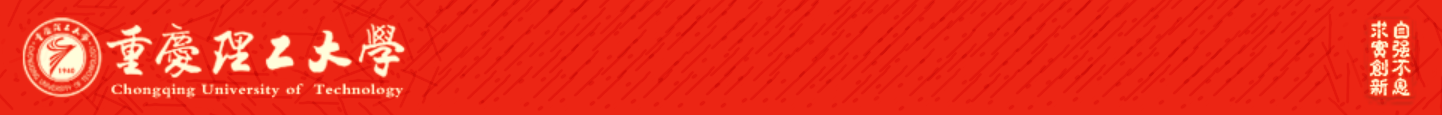 ATAI
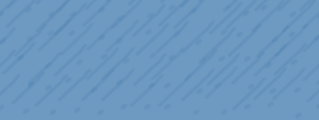 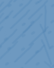 Advanced Technique of Artificial  Intelligence
Chongqing Unive
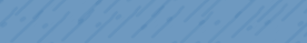 A Discourse-Aware Graph Neural Network for Emotion Recognition in Multi-Party Conversation
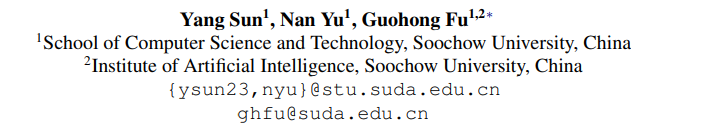 (EMNLP-2021)
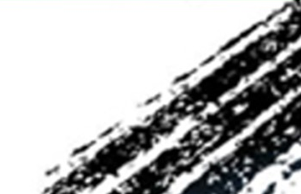 Reported by    Xu Yang，Zhaoze Gao
Chongqing University of Technology
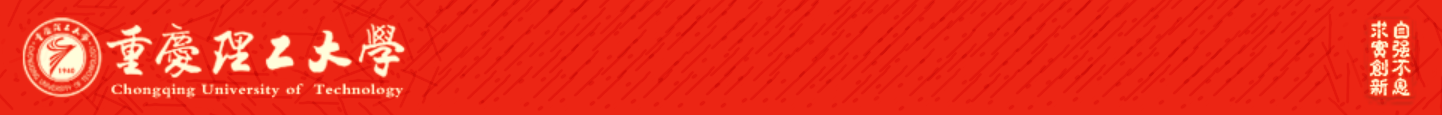 ATAI
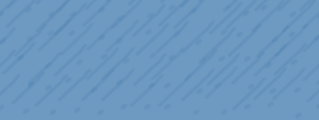 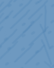 Advanced Technique of Artificial  Intelligence
Chongqing University of Technology
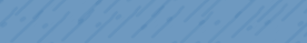 1. Introduction
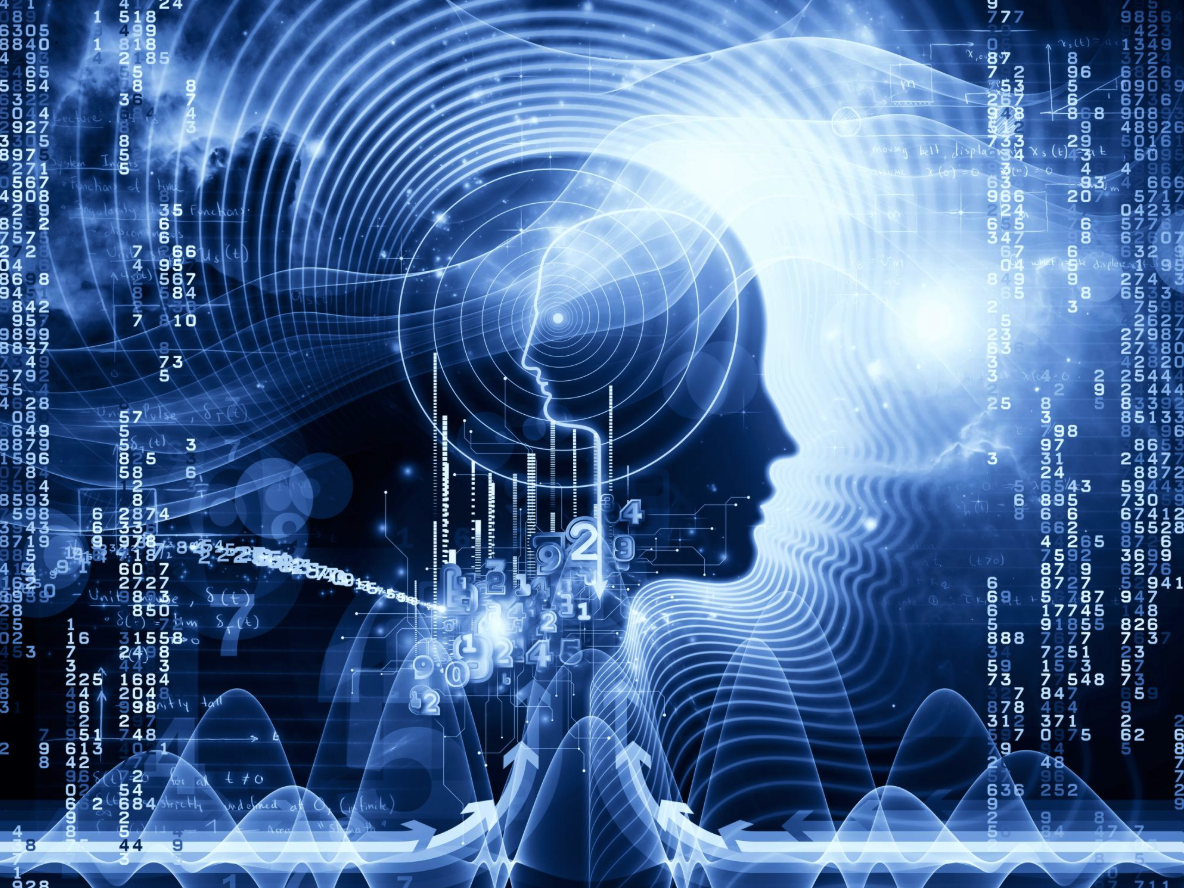 2. Method
3. Experiments
4. Conclusion
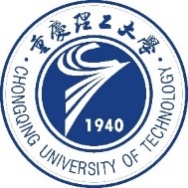 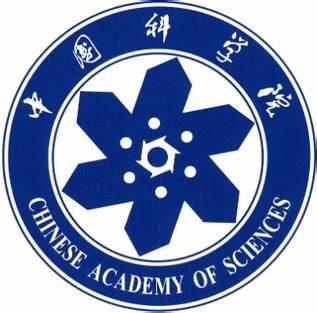 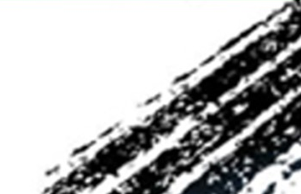 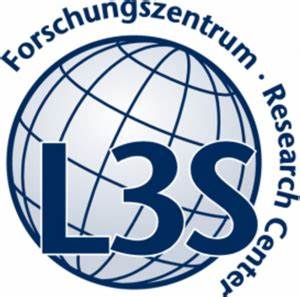 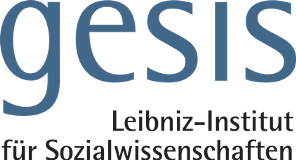 Introduction
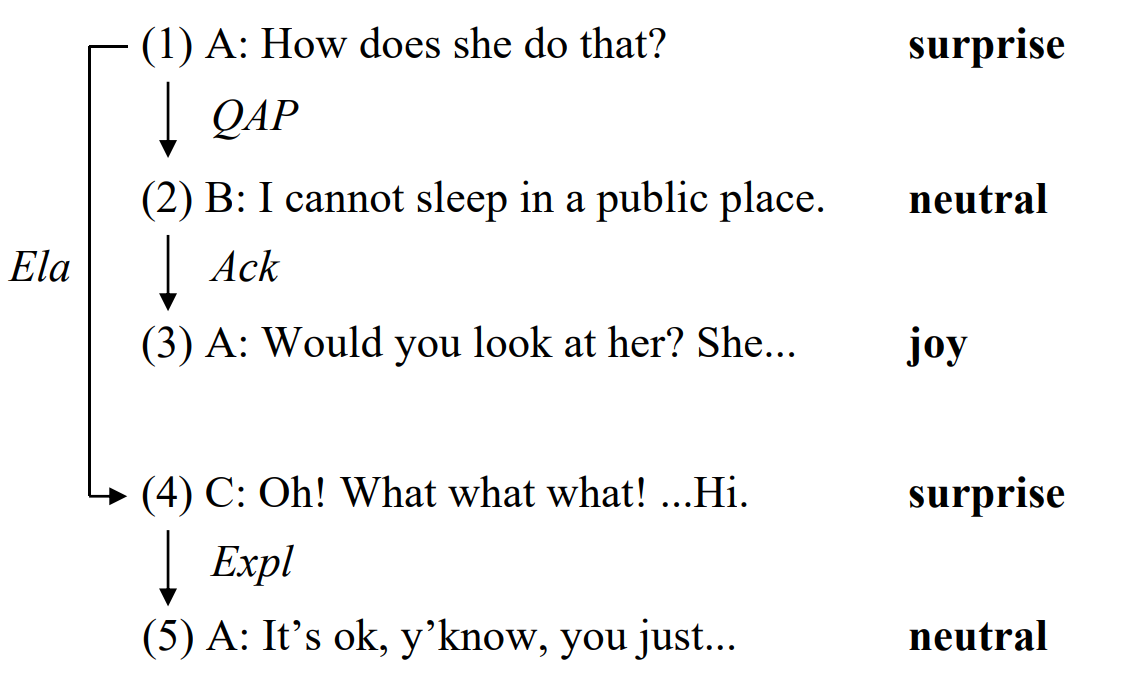 Figure 1: An example of the ERC task, the gold labels are different emotions of the utterances, and the discourse structure is shown on the left. QAP, Ack, Ela, and Expl respectively represent the Question-Answer Pair, Acknowledgment, Elaboration, and Explanation relations.
Introduction
•  We propose a discourse-aware graph neural network for emotion recognition in multi-party conversation (ERMC).

• We devise a discourse-based relational graph convolution to exploit the self-speaker dependency of interlocutors to propagate contextual information, and further use a gated convolution to select more informative cues for ERMC from dependent utterances.

•  The experimental results show our method outperforms multiple baselines, illustrating that discourse structures are of great value to ERMC.
Approach
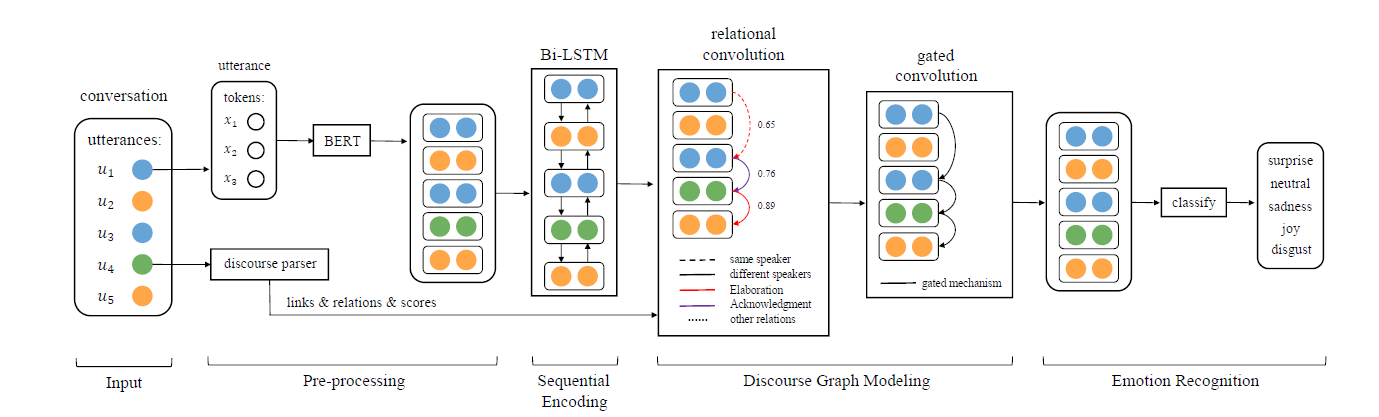 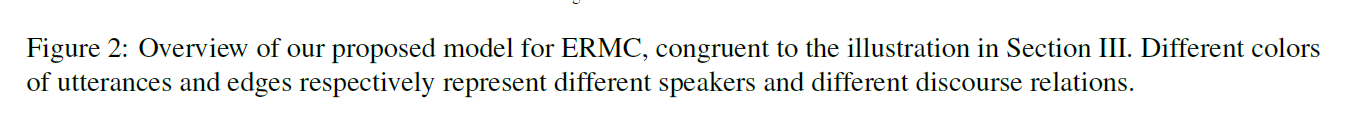 Approach
Input, Pre-processing and Sequential Encoding
Discourse Parsing
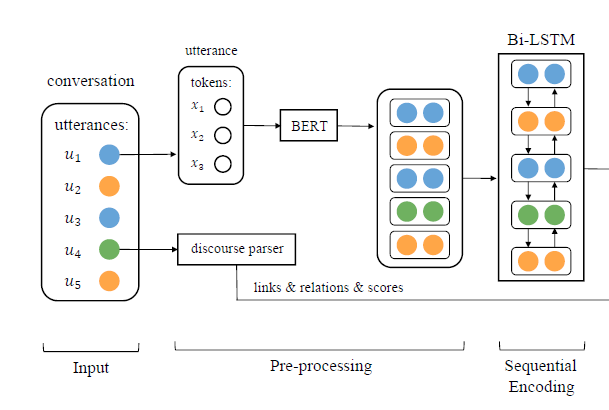 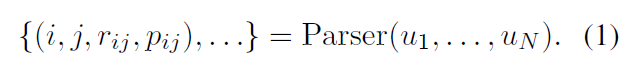 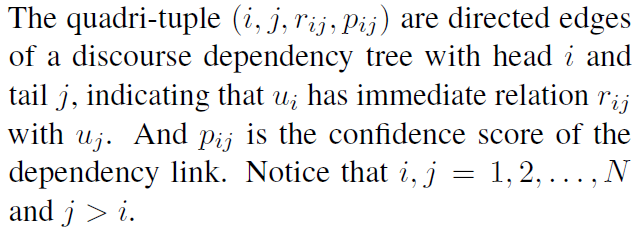 Sequential Context Encoding
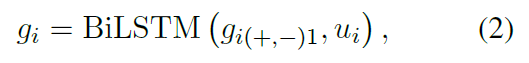 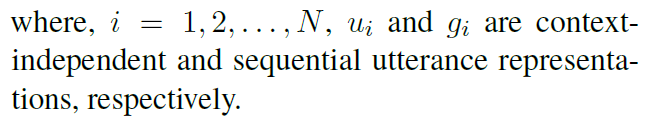 Approach
Edge Weights：
Discourse Graph Modeling
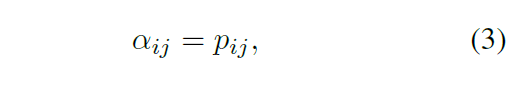 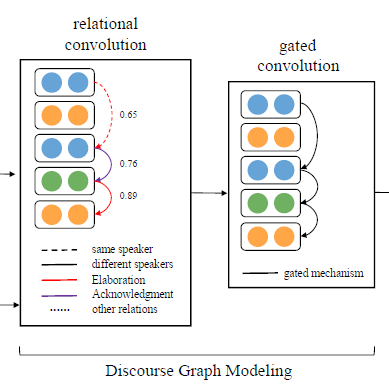 Feature Transformation：
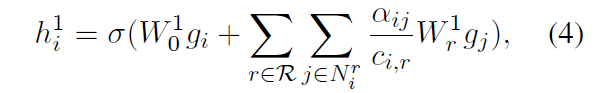 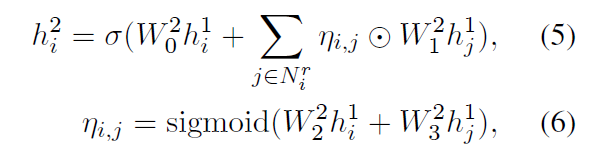 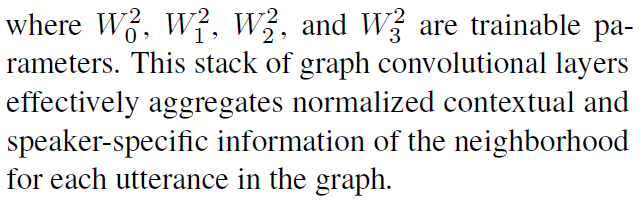 Approach
Emotion Recognition
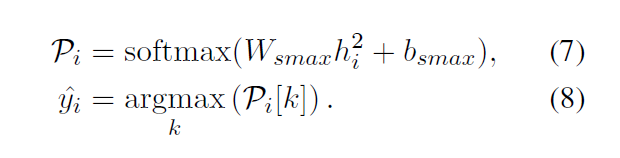 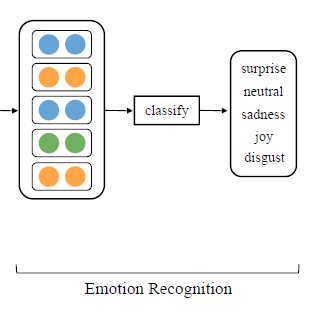 Cross-entropy loss function：
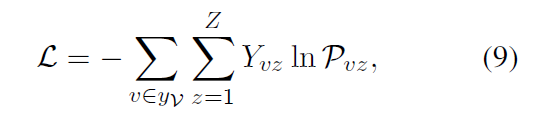 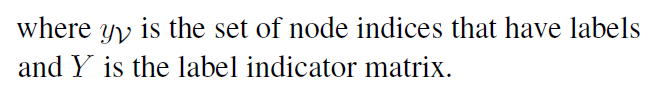 Experiments
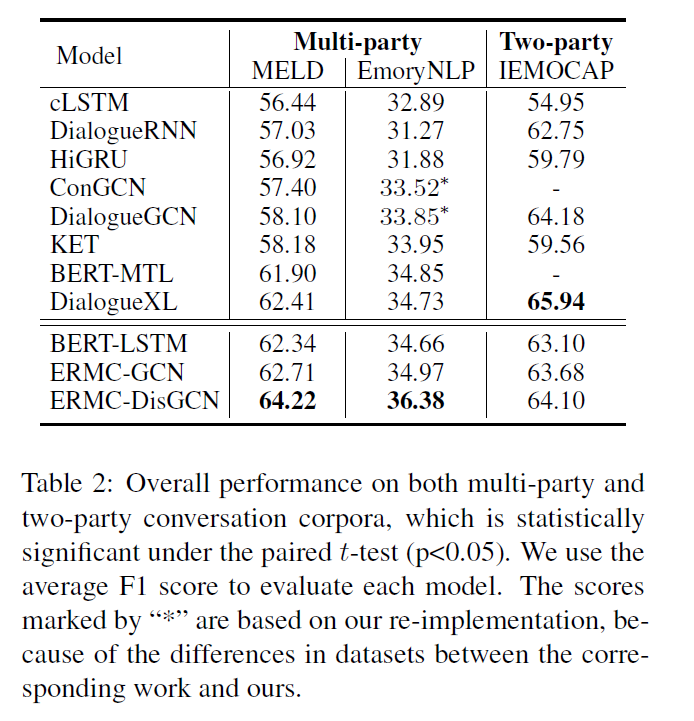 Experiments
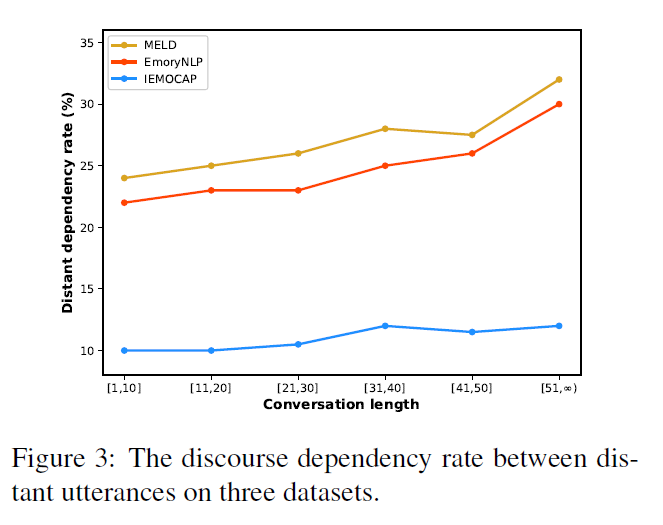 Experiments
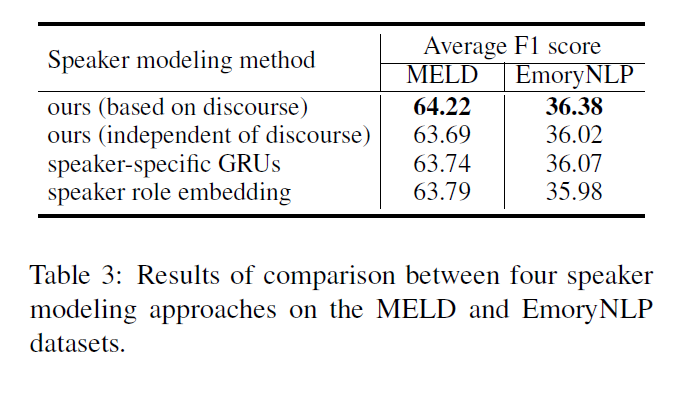 Experiments
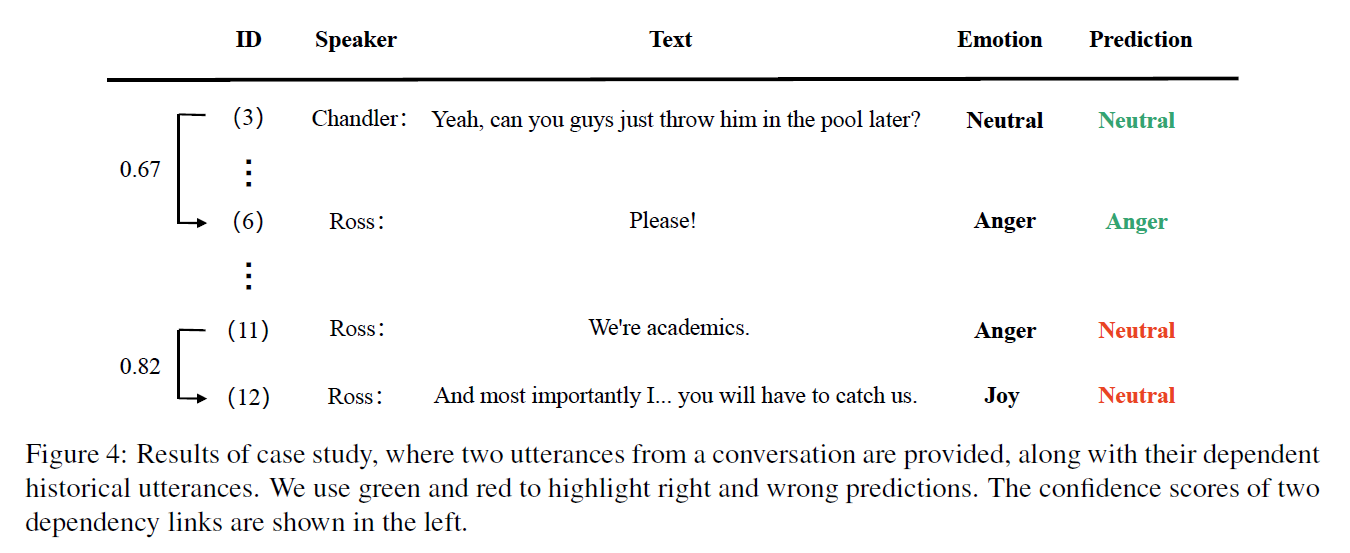 Experiments
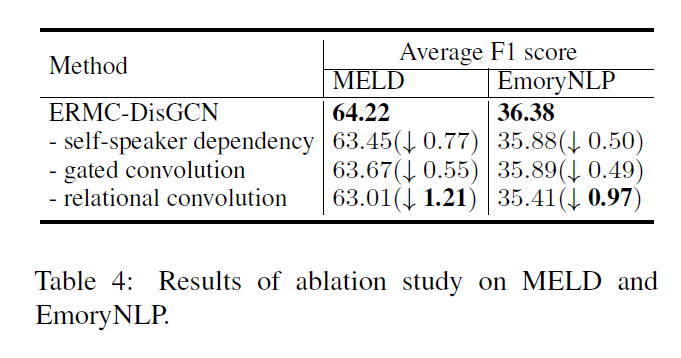 Conclusion
We investigated the importance of discourse structures in handling informative contextual cues and speaker-specific features for ERMC. 
    We proposed a discourse-aware graph neural network and devise two graph convolutional layers to aggregate normalized contextual and speaker-specific information for each utterance in the graph.
     Experimental results showed that our proposed model outperforms all the baselines on all multi-party conversation datasets.
Thanks